ΥΠΟΚΟΥΛΤΟΥΡΑ ΣΚΕΙΤΜΠΟΡΝΤ ΣΤΟ ΚΡΑΣΝΟΝΤΑΡ
Το σκέιτμπορντ έχει γίνει πολύ δημοφιλές τα τελευταία 10 χρόνια στο Κρασνοντάρ.  Στις 21 Ιουνίου, Go Skateboarding Day, οι δρόμοι γεμίζουν με skaters
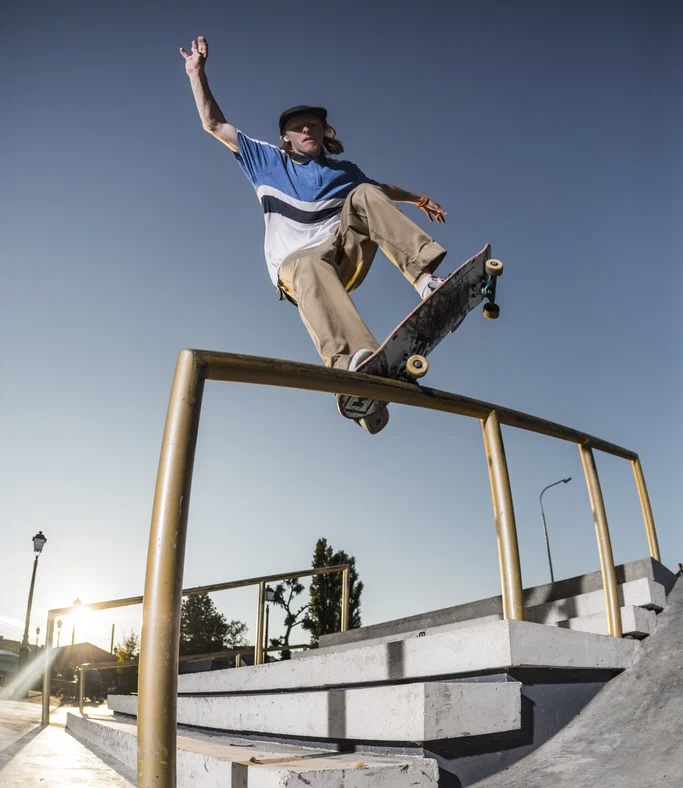 Υπάρχουν περισσότερα από 15 πάρκα στο Κρασνοντάρ.  Φημίζεται για ένα από τα μεγαλύτερα πάρκα της Ρωσίας.
Το Galitsky Park διαθέτει επίσης ένα skate park.
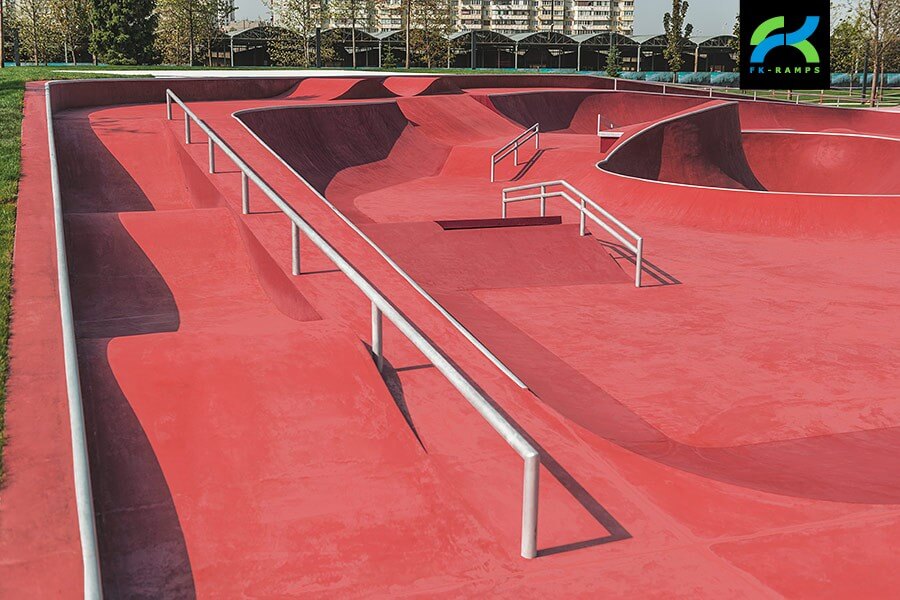 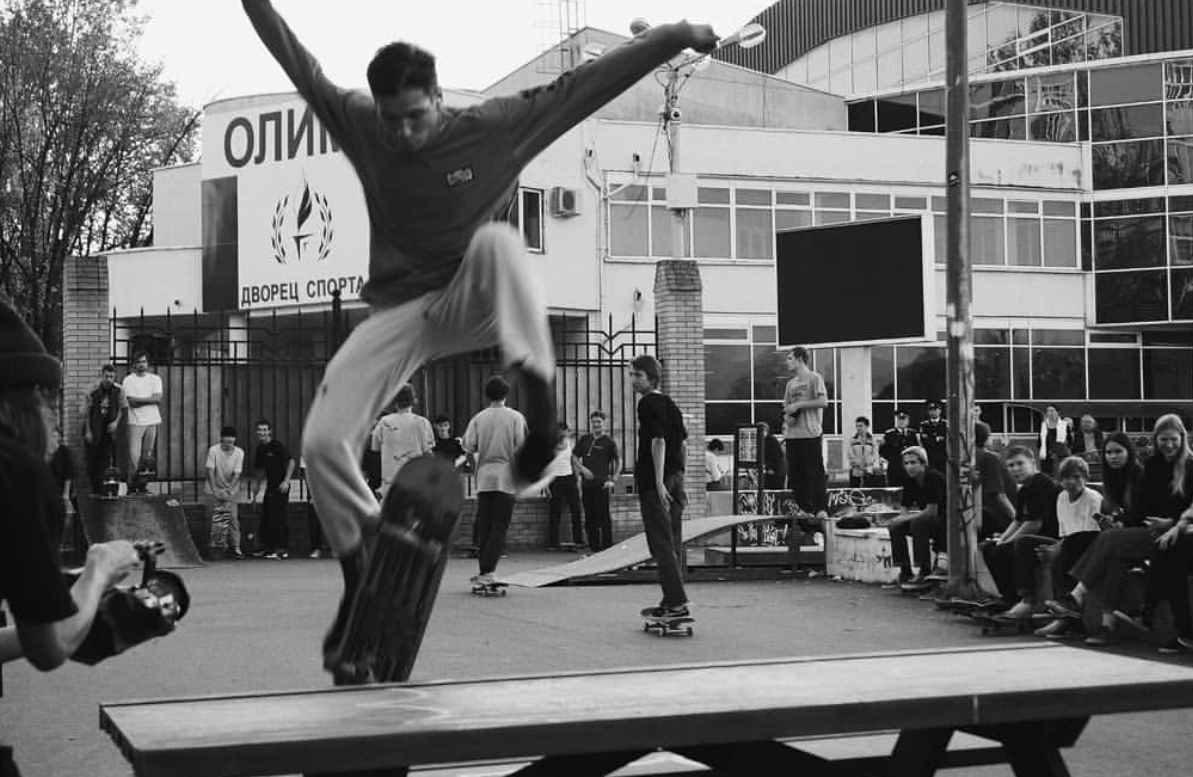 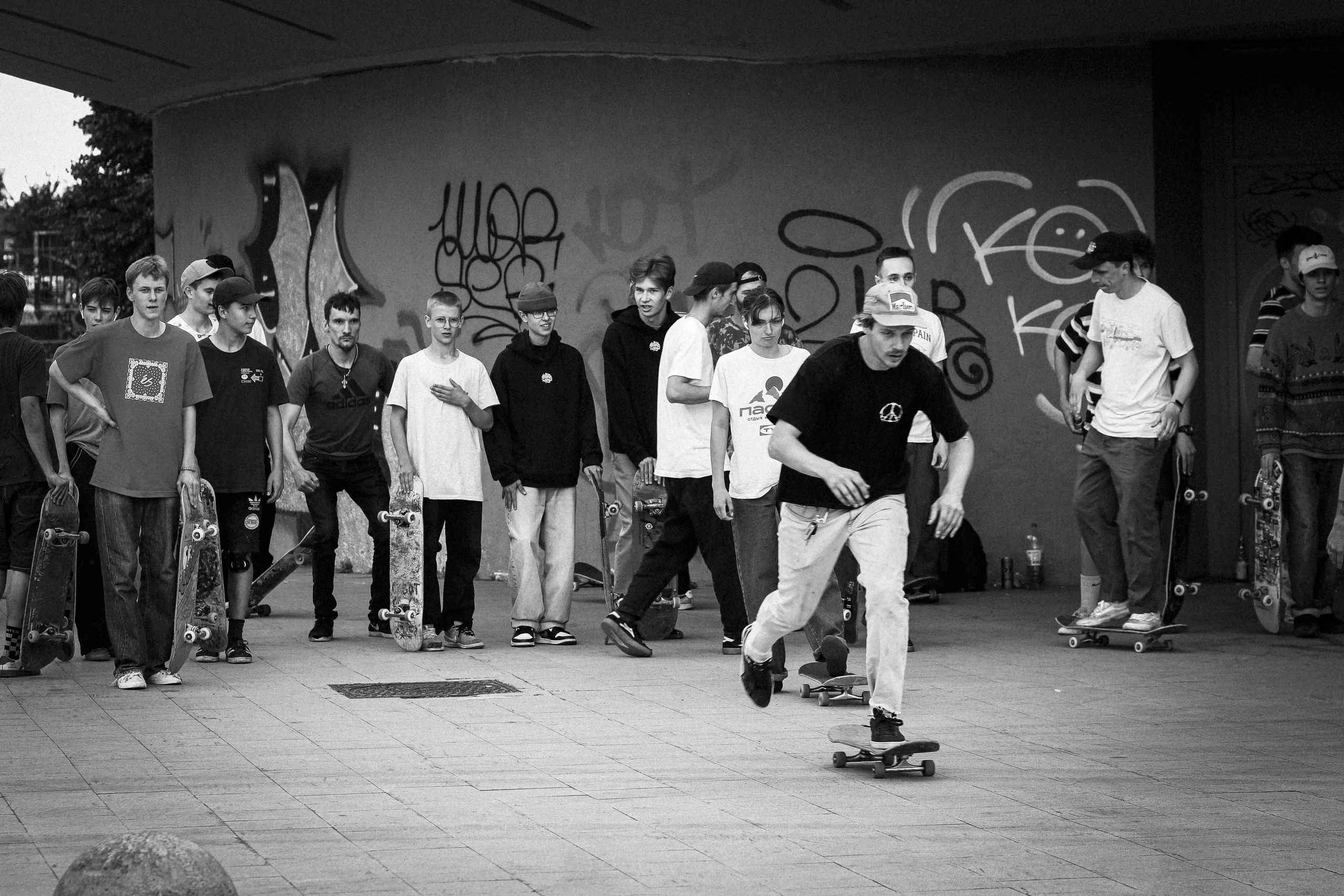 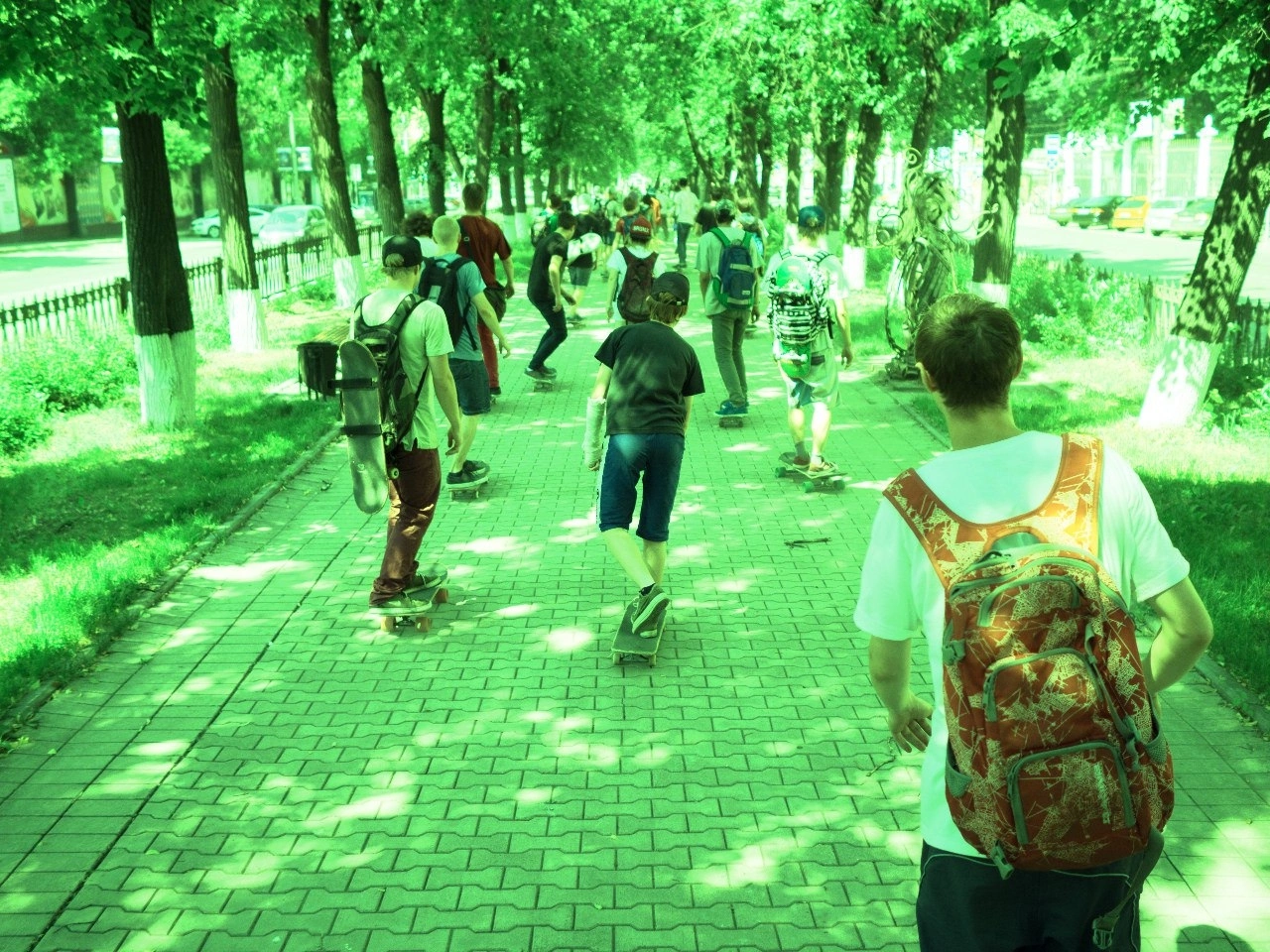 Πανρωσικό φεστιβάλ πραγματοποιείται στην πόλη μας.  Στο πάρκο δίπλα στο πανεπιστήμιο.